Chemie 8.A (3.5 – 9.5) Prvky 8 - 10. skupinyUdělejte si výpisky z přiložené prezentace Prvky 8 - 10. skupiny Písemně do sešitu odpovězte na otázku: Co je to
feromagnetická látka? 
Prvky 8 - 10. skupiny.pptx
Prvky 8.-10.skupiny-přechodné prvky
Ing.L.Johnová
ZŠ Lom
Prvky 8.-10.skupiny-přechodné prvky
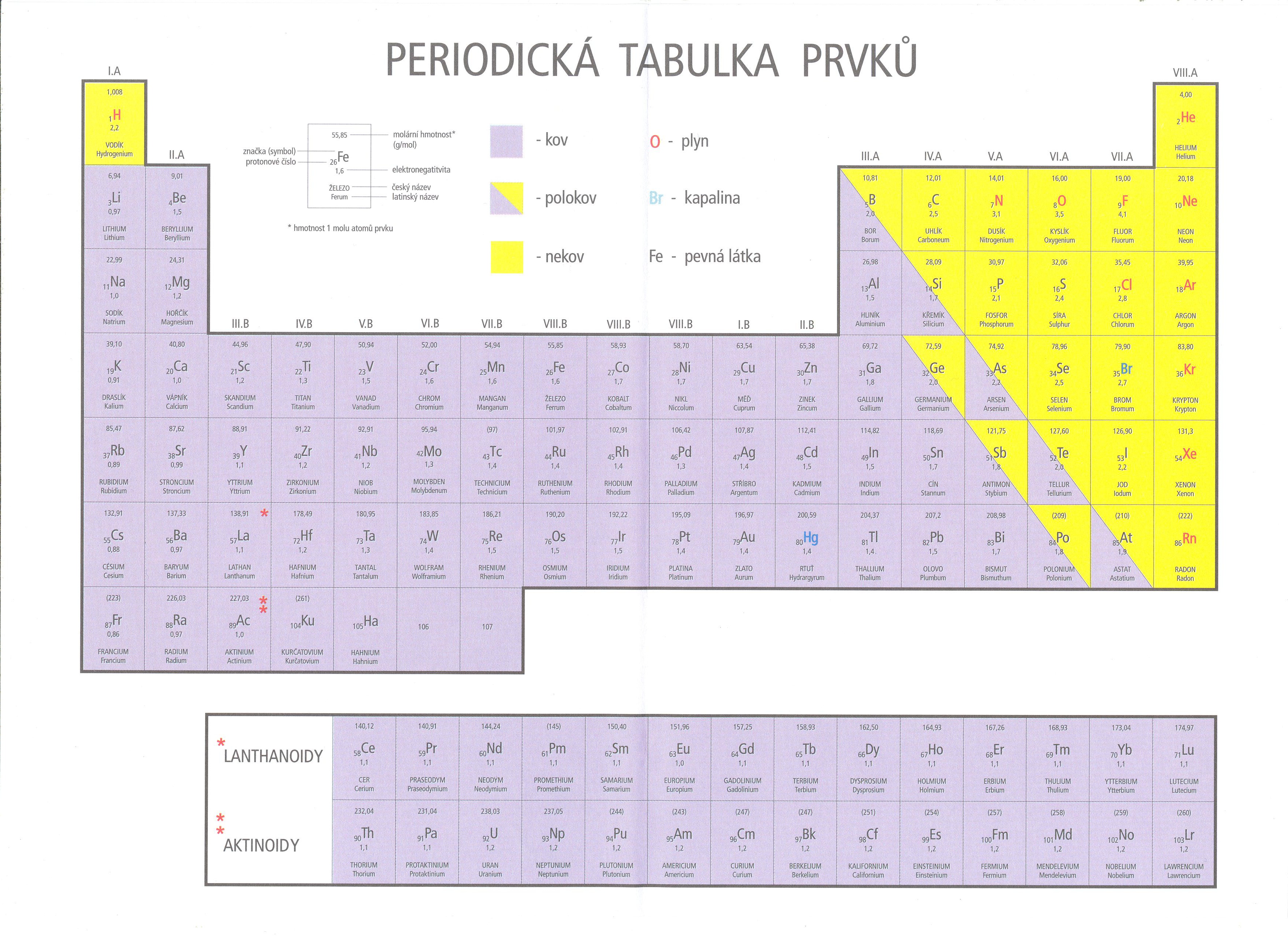 Prvky 8.-10. skupiny - přechodné prvky
dříve skupiny VIII.B, jsem patří 
triáda železa – železo (Fe), kobalt (Co), nikl (Ni)
triáda lehkých platinových kovů – ruthenium (Ru),                                                  rhodium (Rh), palladium (Pd)
triáda těžkých platinových kovů – osmium (Os), iridium (Ir), platina (Pt)
Prvky 8.-10. skupiny - přechodné prvky
Triáda železa
Železo, kobalt, nikl – jsou feromagnetické neušlechtilé kovy, jsou stopovými biogenními prvky

Feromagnetická látka - 



















za běžné teploty  je stálý a nepodléhá korozi(na povrchu vytváří vrstvičku oxidu chromitého Cr2O3
Prvky 8.-10. skupiny - přechodné prvky
Železo (Fe)
druhý nejrozšířenější kov a čtvrtý nejrozšířenější
   prvek v zemské kůře
biogenní prvek – obsažen v červených krvinkách v
    červeném krevním barvivu hemoglobinu


















za běžné teploty  je stálý a nepodléhá korozi(na povrchu vytváří vrstvičku oxidu chromitého Cr2O3
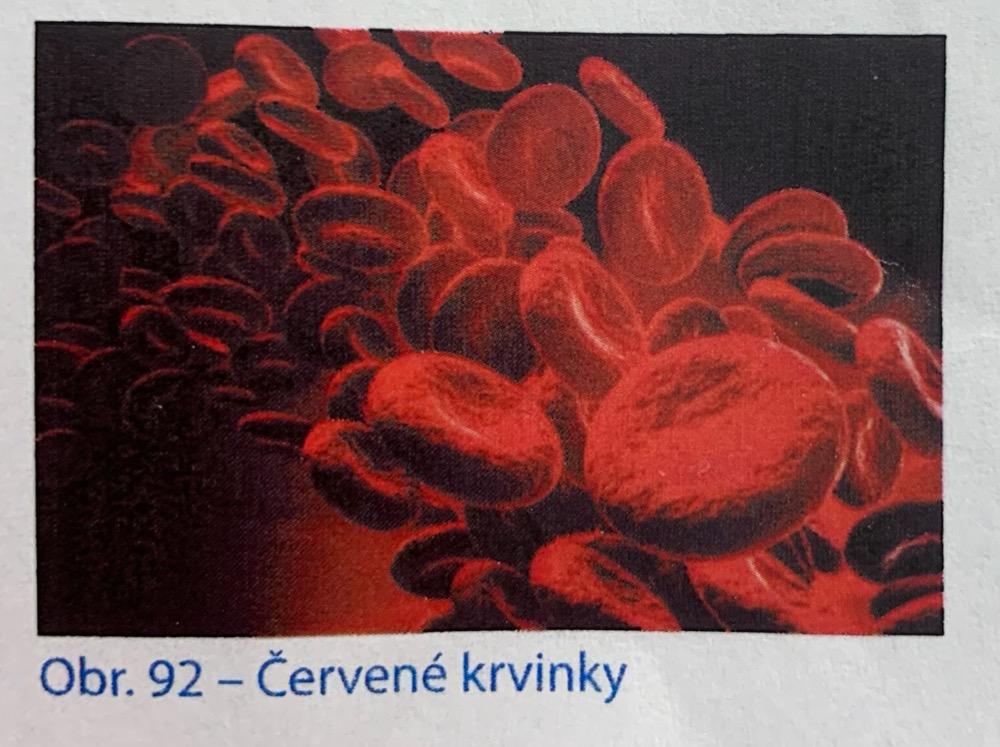 Prvky 8.-10. skupiny - přechodné prvky
Železo (Fe)
Výskyt: 
-v přírodě se železo vyskytuje ve formě sloučenin – v    železných rudách: 



















za běžné teploty  je stálý a nepodléhá korozi(na povrchu vytváří vrstvičku oxidu chromitého Cr2O3
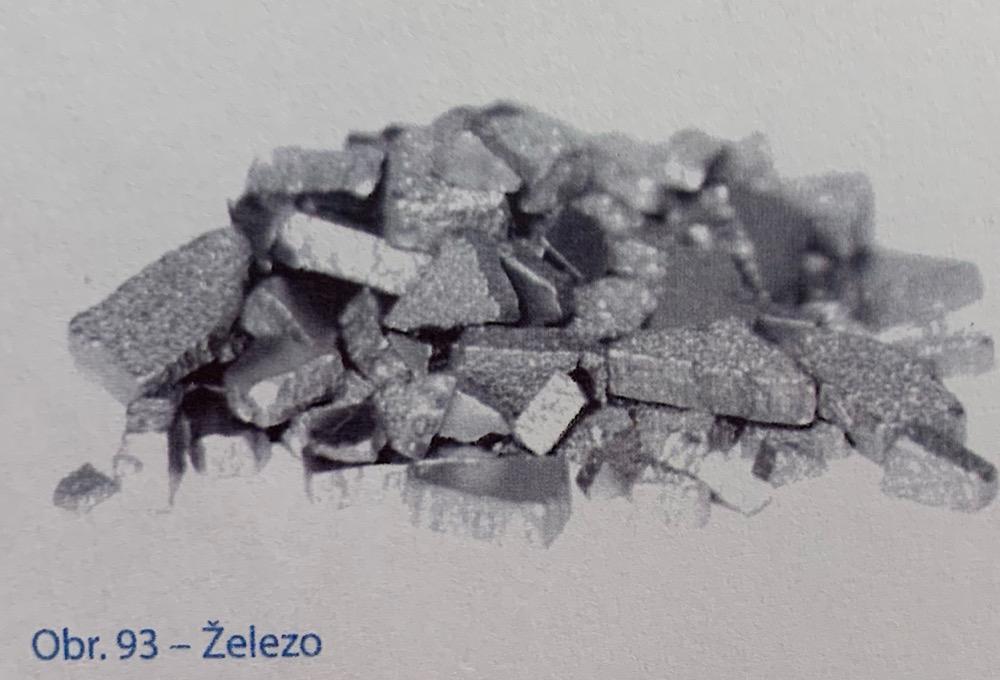 Prvky 8.-10. skupiny - přechodné prvky
Železo (Fe)
hematit – krevel(Fe2O3 – oxid železitý)



















za běžné teploty  je stálý a nepodléhá korozi(na povrchu vytváří vrstvičku oxidu chromitého Cr2O3
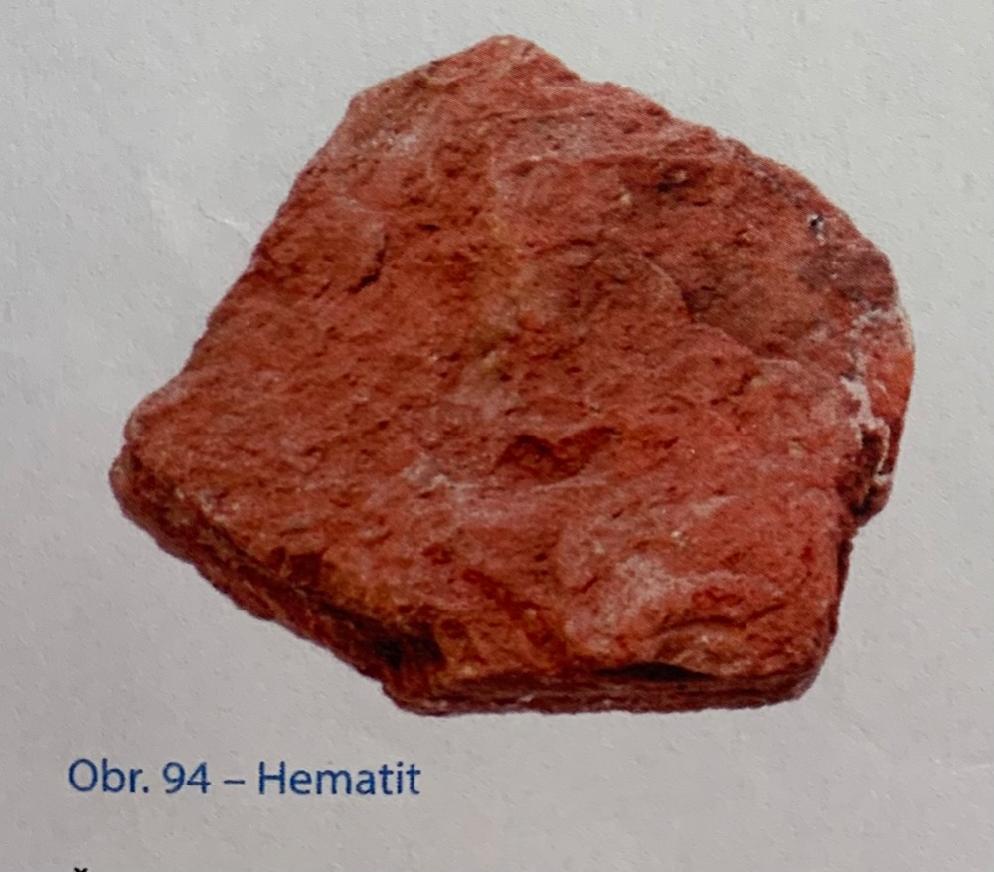 Prvky 8.-10. skupiny - přechodné prvky
Železo (Fe)
magnetit – magnetovec(Fe3O4 - oxid železnato-
železitý)
 



















za běžné teploty  je stálý a nepodléhá korozi(na povrchu vytváří vrstvičku oxidu chromitého Cr2O3
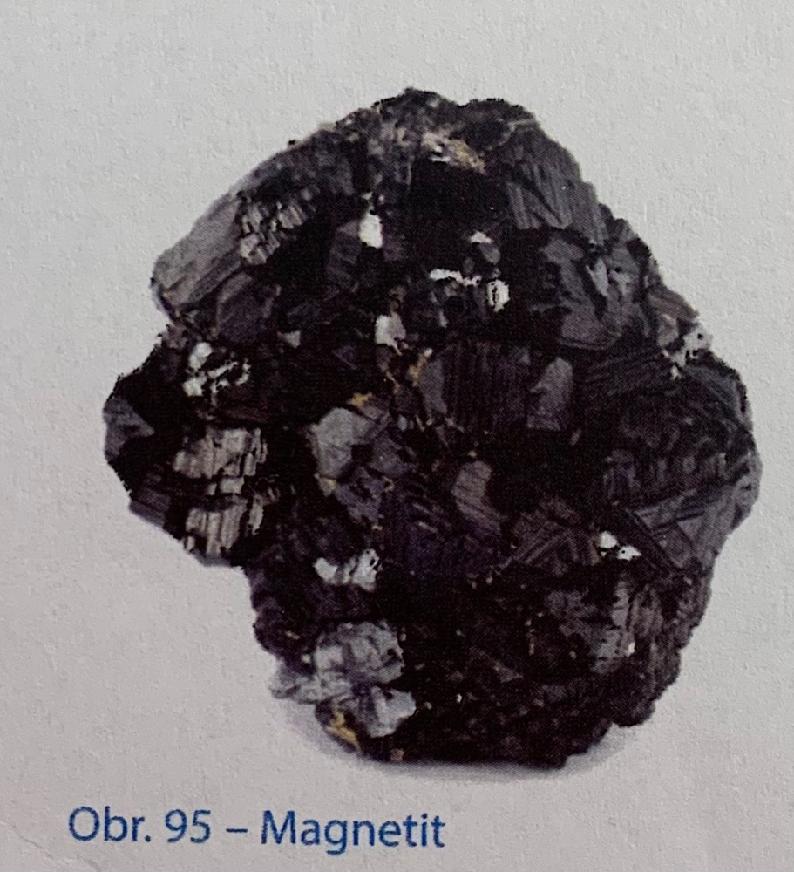 Prvky 8.-10. skupiny - přechodné prvky
Železo (Fe)
limonit – hnědel(Fe3O3 . nH2O – hydrát oxidu železitého)
 



















za běžné teploty  je stálý a nepodléhá korozi(na povrchu vytváří vrstvičku oxidu chromitého Cr2O3
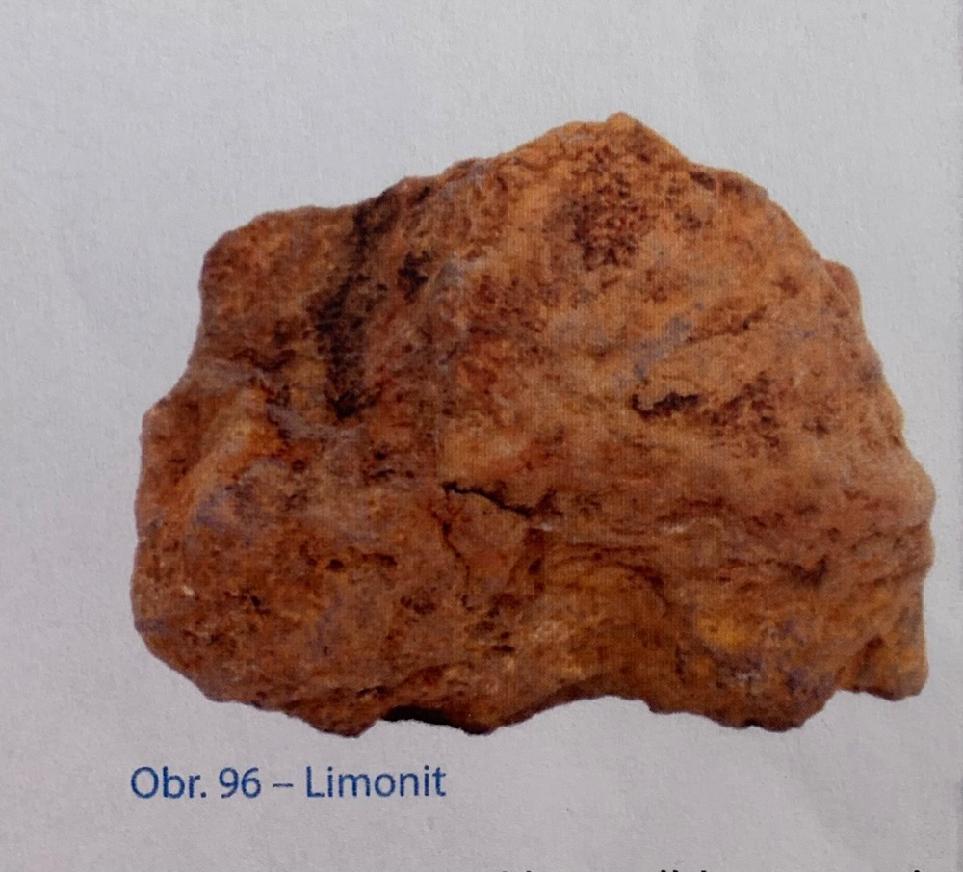 Prvky 8.-10. skupiny - přechodné prvky
Železo (Fe)
siderit – ocelek(FeCO3 – uhličitan železnatý)
 



















za běžné teploty  je stálý a nepodléhá korozi(na povrchu vytváří vrstvičku oxidu chromitého Cr2O3
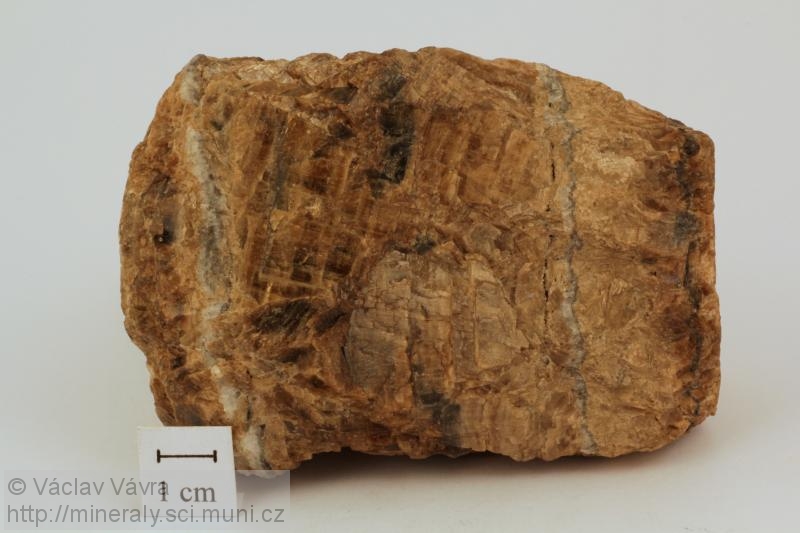 Prvky 8.-10. skupiny - přechodné prvky
Železo (Fe)
Stavba:
- Z = 26			p+ = 26			e- = 26	

- vytváří kationy:  Fe+2 železnatý		Fe+3 železitý



















za běžné teploty  je stálý a nepodléhá korozi(na povrchu vytváří vrstvičku oxidu chromitého Cr2O3
Prvky 8.-10. skupiny - přechodné prvky
Železo (Fe)
Výroba:
Z nich se(hematit, magnetit, limonit, siderit)  železo vyrábí ve vysoké peci za vysokých teplot.
Dojde k redukci železných rud koksem(uhlíkem) – produktem výroby je surové železo ( slitina železa a uhlíku s dalšími prvky mangan, křemík, síra, fosfor)
Ze surového železa se odléváním do forem vyrábí litina 
( je tvrdá a křehká – radiátory, kotlů, potrubí, nádobí)
Prvky 8.-10. skupiny - přechodné prvky
Železo (Fe)
Výroba:
Většina surového železa se  dále zpracovává na ocel tzv.
zkujňováním – je snižování obsahu uhlíku a jiných nežádoucích
příměsí.
Další zkvalitnění oceli se dosáhne legováním – přidáním legovacích kovů (nikl, chrom, vanad, mangan, wolfram…)
Prvky 8.-10. skupiny - přechodné prvky
Železo (Fe)
je stříbrolesklý , měkký, kujný, tažný a feromagnetický kov, který za přítomnosti kyslíku a vlhkosti podléhá korozi(rezaví)
čisté železo nemá výhodné vlastnosti , proto použití pouze 
     v laboratořích a na jádra atomů
-    vyrábí se z něj ocel – nejdůležitější a technický materiál